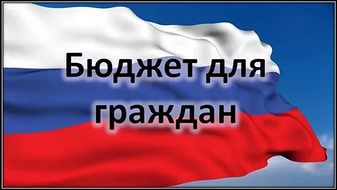 СЕЛЬСКОЕ ПОСЕЛЕНИЕ 
«СЕЛО ВОЛОСОВО-ДУДИНО» 
НА  2020 ГОД И ПЛАНОВЫЙ ПЕРИОД 2021 И 2022 ГОДОВ
Уважаемые жители сельского поселения «Село Волосово - Дудино»!
Бюджет играет центральную роль в развитии сельского поселения и решении различных проблем в развитии территории. Внимательное изучение бюджета дает представление о намерениях власти, ее политике, распределении ею финансовых ресурсов. Бюджет затрагивает интересы каждого жителя сельского поселения. А если учитывать, что доходы бюджета формируются за счет средств налогоплательщиков, включая граждан, тема открытости, прозрачности, основных направлений расходования средств бюджета, становится актуальной. Именно поэтому, пришло время для опубликования простого и доступного для каждого гражданина анализа бюджета и бюджетных процессов. Мы надеемся,
что данная презентация послужит обеспечению роста интереса граждан к вопросам расходования средств. Только при наличии у граждан возможности высказать свое мнение, можно рассчитывать на то, что население будет активно участвовать в бюджетном процессе.
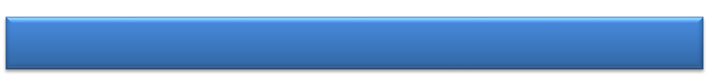 Какие бывают бюджеты?
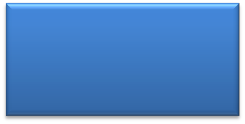 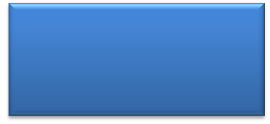 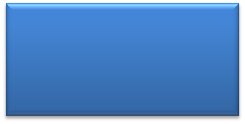 Бюджеты 
семей
Бюджеты публично-правовых образований
Бюджеты организаций
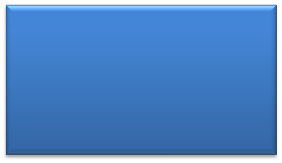 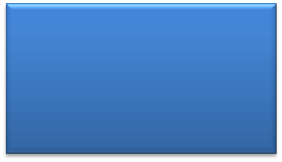 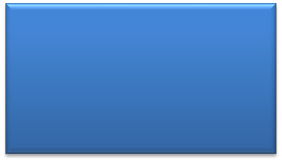 Российской Федерации (федеральный бюджет, бюджеты государственных внебюджетных фондов Российской Федерации)
субъектов 
Российской Федерации 
(региональные бюджеты, 
бюджеты территориальных фондов обязательного медицинского страхования)
муниципальных образований 
(местные бюджеты)
Что такое бюджет?
Бюджет - форма образования и расходования денежных средств, предназначенных для финансового обеспечения задач и функций государства и местного самоуправления 
(ст. 6 Бюджетного кодекса РФ)
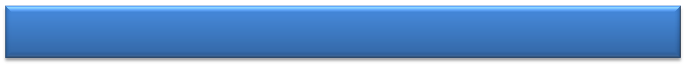 Бюджетный процесс
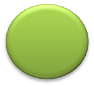 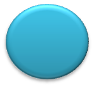 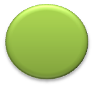 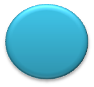 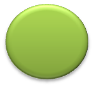 1
2
3
4
5
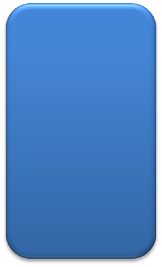 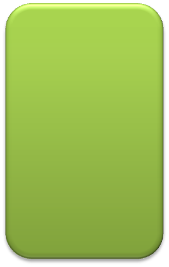 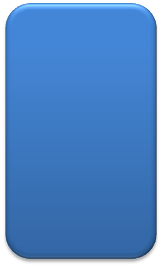 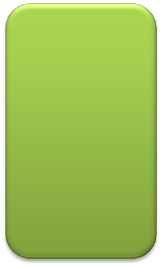 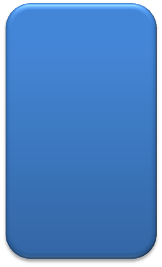 Составление 
проекта 
бюджета
Исполнение 
бюджета
Составление, 
внешняя 
проверка, 
рассмотрение 
и утверждение бюджетной 
отчетности
Контроль 
за 
исполнением 
бюджета
Рассмотрение и утверждение бюджета
Этапы работы с бюджетом
Основные понятия
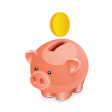 Доходы бюджета – денежные средства, поступающие в соответствии с законодательством в бюджет.
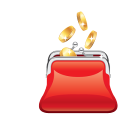 Расходы бюджета – это денежные средства, направленные на финансовое обеспечение задач и функций государственного и местного самоуправления.
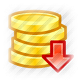 Дефицит бюджета - превышение расходов бюджета над его доходами
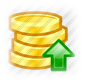 Профицит бюджета - превышение доходов бюджета над его расходами
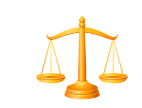 Сбалансированный бюджет – равенство доходов и расходов бюджета
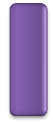 ЦЕЛЬ:
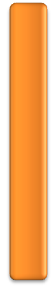 ЗАДАЧИ:
Основные направления бюджетной и налоговой политики сельского поселения
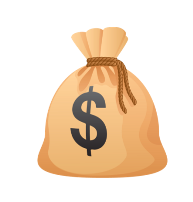 обеспечение устойчивости и сбалансированности бюджетной системы поселения и безусловное исполнение принятых обязательств наиболее эффективным способом
увеличение доходов бюджетной системы поселения;
 оптимизация и повышение эффективности бюджетных расходов;
повышение открытости и прозрачности управления муниципальными финансами;
 совершенствование нормативно-правового регулирования бюджетного процесса.
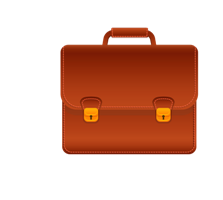 Основные понятия
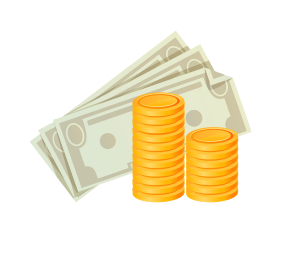 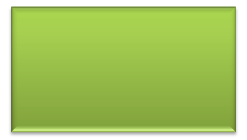 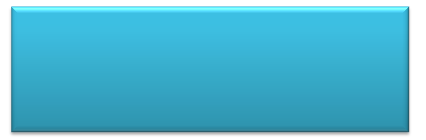 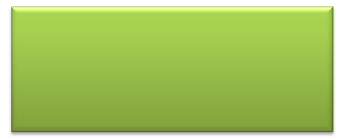 Предоставляются без определения конкретной цели их использования
Предоставляются местным бюджетам на выполнение переданных полномочий Российской Федерации, субъекта РФ
Предоставляются на условиях долевого софинансирования расходов других бюджетов
Межбюджетные отношения - 
отношения между органами государственной власти федерального, регионального уровней 
и органами местного самоуправления, 
связанные с формированием и исполнением соответствующих бюджетов 
Межбюджетные трансферты 
– это передача денежных средств из одного уровня бюджета в другой.
Виды межбюджетных трансфертов
Дотации
Субвенции
Субсидии
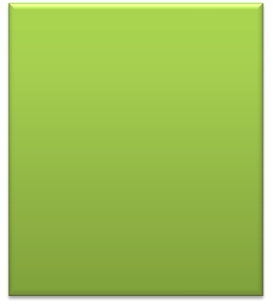 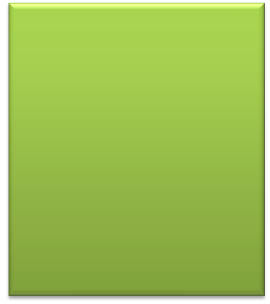 -налог на доходы физических лиц;
налоги на имущество;
 налоги на совокупный доход;
дотации;
субсидии;
субвенции;
иные межбюджетные трансферты
Из чего состоят доходы бюджета сельского поселения в 2020 году?
тыс. руб.
Налоговые доходы
Безвозмездные поступления
3422,6
620,8
ОСНОВНЫЕ ХАРАКТЕРИСТИКИ ДОХОДОВ 
БЮДЖЕТА СЕЛЬСКОГО ПОСЕЛЕНИЯ "СЕЛО ДУДОРОВСКИЙ"
 НА 2020 год и плановый период
2021 и 2021 годов, тыс.рублей
СТРУКТУРА НАЛОГОВЫХ ДОХОДОВ
Динамика поступления земельного налога в бюджет  сельского поселения
Тыс.руб
Безвозмездные поступления
Тыс.руб
Программные расходы бюджета сельского поселения на 2020 год
7 муниципальных программ
Доля расходов в рамках муниципальных программ
Непрограммные расходы – 1,6%
98,4%
Программные расходы
Расходы бюджета СП «Село Волосово - Дудино» в рамках программных  и непрограммных  расходов
МП «Развитие транспортной инфраструктуры на территории  СП «В-Дудино»
БЮДЖЕТ
Программные и непрограммные расходы
Муниципальные программы
МП «Комплексное развитие территории МО СП «Село Волосово - Дудино»
МП «Организация решения вопросов местного значения и совершенствование развития СП «Село Волосово - Дудино»
МП «Комплексное развитие систем коммунальной инфраструктуры на территории МО СП «Село Волосово - Дудино»
МП «Управление муниципальным имуществом МО СП «Село Волосово - Дудино»
Непрограммные расходы
МП «Охрана земель на  территории СП «Село Волосово - Дудино»
МП «Развитие субъектов малого и среднего предпринимательства СП «Село Волосово -Дудино»
РАСХОДЫ СП «СЕЛО ПОЗДНЯКОВО» ПО РАЗДЕЛАМ, ПОДРАЗДЕЛАМ , тыс.рублей
Межбюджетные отношения
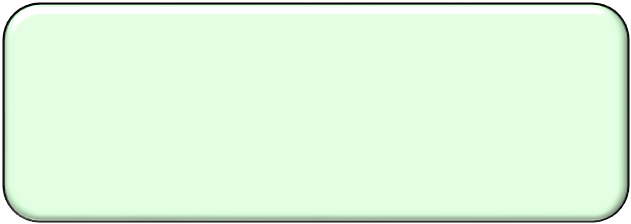 Межбюджетные трансферты, планируемые к получению из бюджета муниципального района «Ульяновский район», направляемые в бюджет сельского поселения «Село Волосово-Дудино»
Из бюджета муниципального района:
-дотации на выравнивание  бюджетной  обеспеченности  
Субвенции на осуществление полномочий по первичному воинскому учету на территориях, где отсутствуют военные комиссариаты
Иные межбюджетные трансферты передаваемые бюджету сельского поселения на осуществление части полномочий по решению вопросов местного значения в соответствии с заключенными соглашениями
БЮДЖЕТ СЕЛЬСКОГО ПОСЕЛЕНИЯ                              «СЕЛО ВОЛОСОВО-ДУДИНО»
Иные межбюджетные трансферты передаваемые бюджету МР «Ульяновский район» на осуществление части полномочий по решению вопросов местного значения  поселения в соответствии с заключенными соглашениями
СПАСИБО ЗА ВНИМАНИЕ !
Администрация сельского поселения «Село Волосово - Дудино»